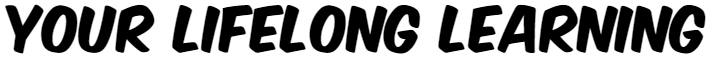 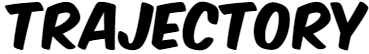 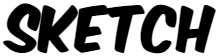 Identify key points on your timeline where you have had to undertake significant new learning, indicate the reasons for learning and the nature of 
the learning (eg how you learnt -formal education/training, informal through work, life events etc.). What conclusions do you draw from your sketch?
NOW
Education 
& Work
CHILD
Rest of life